ILC Design Status & Goals

Design Update

Mike Harrison
LC Days, Paris 2016
Mike Harrison
Linear Collider Outlook
In the immediate term future the resources are expected to remain more or less constant.  I suspect this will not change until decisions are taken in Japan and communicated  with the rest of the world.

When will this happen ?  It is possible that something may happen in calendar 2016.  This is probably the earliest.  More likely 2017 sometime.

What could change this state of affairs?  International negotiations & LHC physics results to name two such items.

This is not a very well defined situation.  How do we proceed to the best effect ?
LC Days, Paris 2016
Mike Harrison
Linear Collider Design Strategy
There are several medium term design goals:

Establish the ILC footprint at the Kitakami site.  
Reduce costs
Improve the design (performance, tolerances, etc ….)

In addition there are a few general themes or guidelines:

Energy efficiency (pushed by CERN from CLIC)
Nanobeams (again pushed by CERN via CLIC)
Technology spin-offs (e.g. FEL’s)
LCWS15 Nov 2015
Mike Harrison
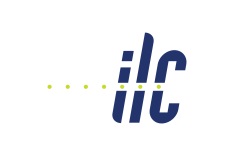 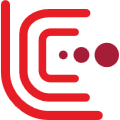 ILC Facility Design (Technical Design Report 2014)
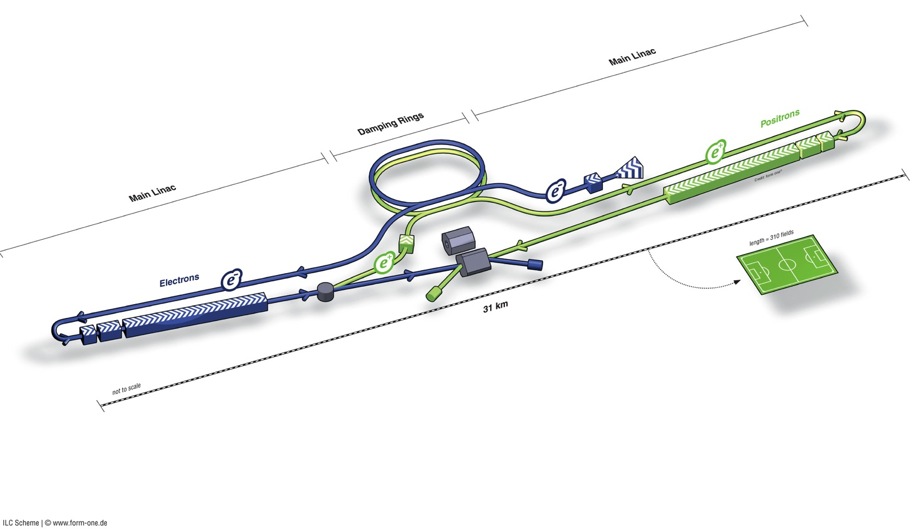 Ring to Main Linac 
(including bunch compressors  reduce σz to eliminate hourglass effect at IP)
Damping Rings
(reduce emittance
 smaller transverse
IP size achievable)
Polarised Electron Source
(deliver stable beam current)
e+ Main Linac
Polarized e+ Source
(use e- to pair-produce e+ on target)
e- Main Linac
Beam Delivery/Final Focus System 
(compress and collide)

Two detectors (“Push-Pull” option)
LC Days, Paris 2016
Mike Harrison
The Main Linac
5
LC Days, Paris 2016
Mike Harrison
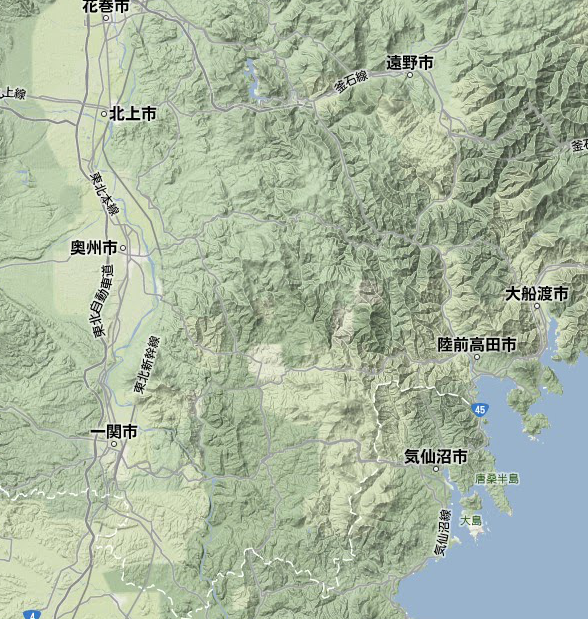 Site Specific design: the “preferred” site
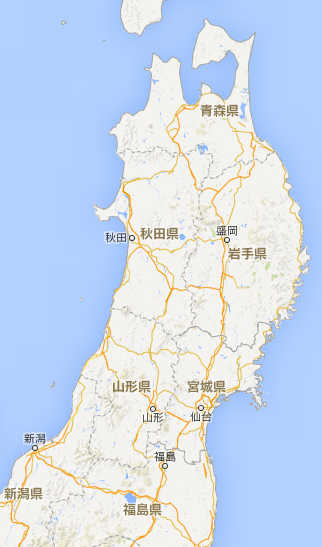 Oshu
Ofunato
Kesen-numa
Ichinoseki
Sendai
IP Region
ILC Cryomodule Assembly
12.6 m (slot length)
cavities (8)
SC quad package
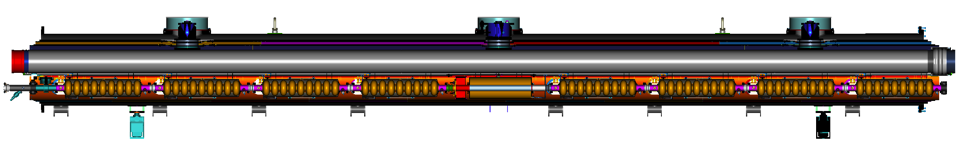 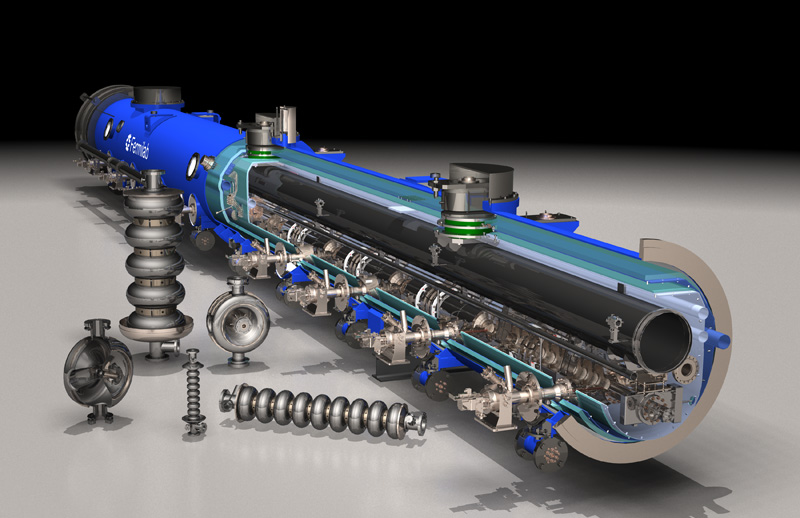 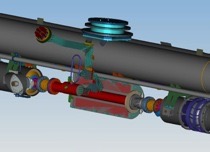 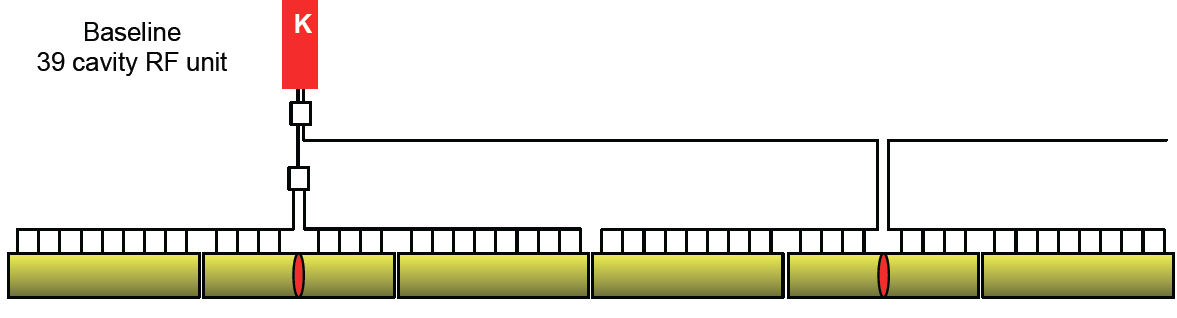 A, Yamamoto, 150413
ILC-SRF
7
Changes approved in the last 12 months - CR 002: Equalization of L* for ILC and SID detectors
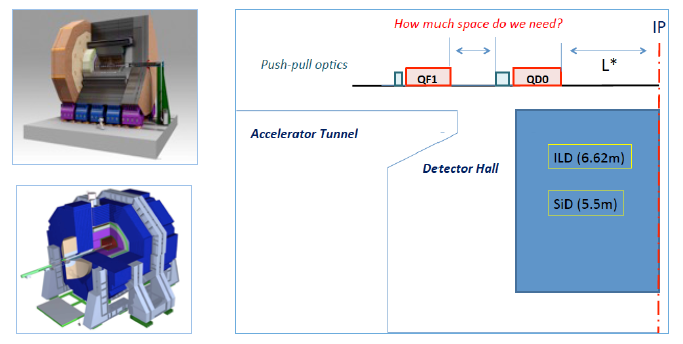 LC Days, Paris 2016
Mike Harrison
Changes approved in the last 12 months CR 003: Vertical shaft access to the detector hall at IP
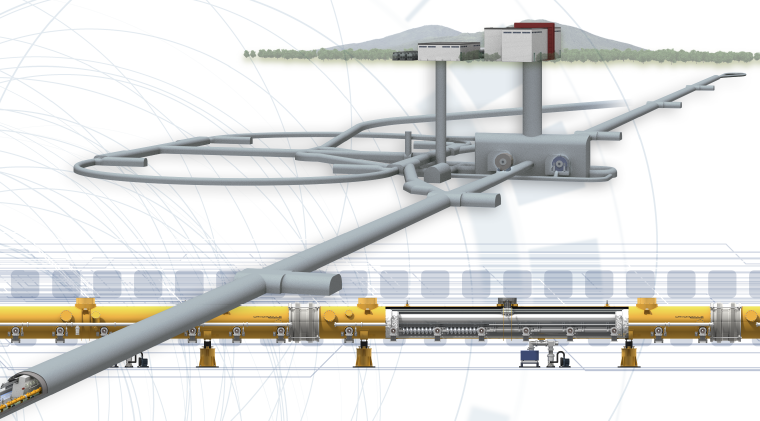 LC Days, Paris 2016
Mike Harrison
Changes approved in the last 12 months: CR 004-Collision point timing adjustment
for both e+e- timing and more gradient/energy flexibility 500 GeV
LC Days, Paris 2016
Mike Harrison
ILC Goals for the next 6 months
Generic tunnel X-section CR will be finalised (CR 012)
The tunnel penetrations & RTML turnaround will be started 
The cryogenic conceptual design will be completed (via CR 009)
Positron source layout compatibility with conventional electron driven source (CR 011)
Next up is the central region layout (new WG, Kaoru Chair)
positron area -> Masao et al.
The IP is “done”
Need the BDS, and beam lines/tunnel/dumps integration

No DR (Injection/extraction ??), No electron source, No RTML & turnaround
LCWS15 Nov 2015
Mike Harrison
Design Update: CR-009
Cryogenic layout moves compressors & storage to the surface.  Still considering the 4.5K cold box
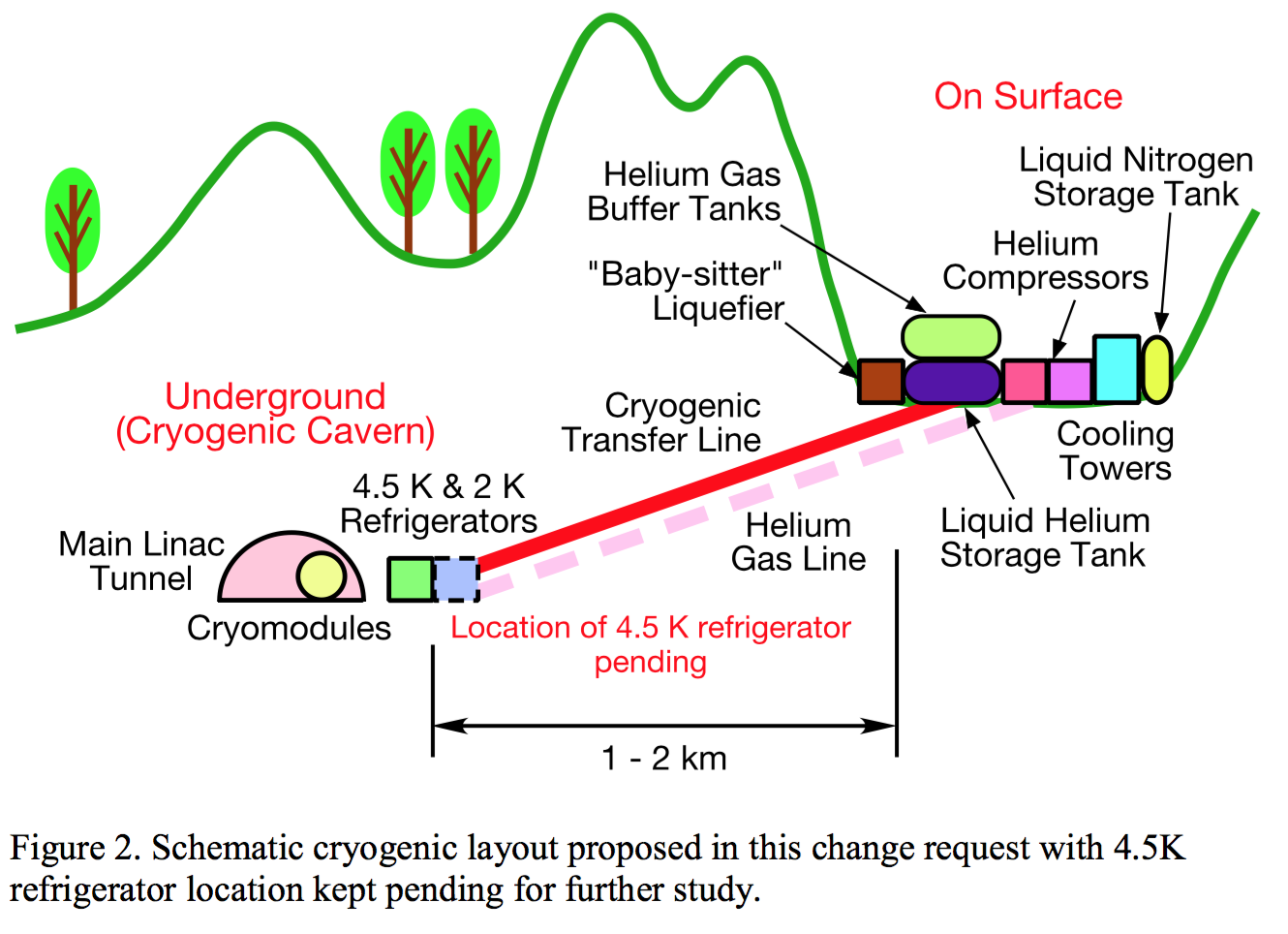 LC Days, Paris 2016
Mike Harrison
Design Update: CR-011
Change Requests 011 creates 1.1 km free space for a possible e-driven source
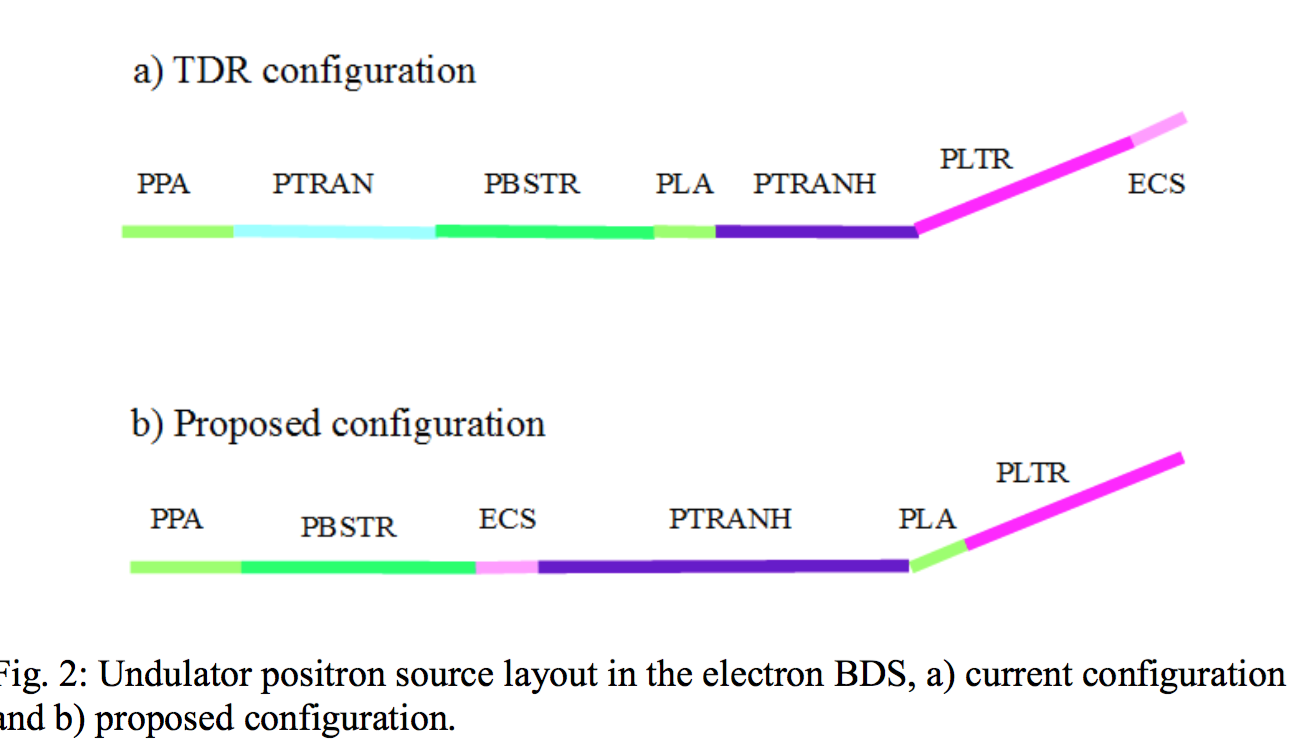 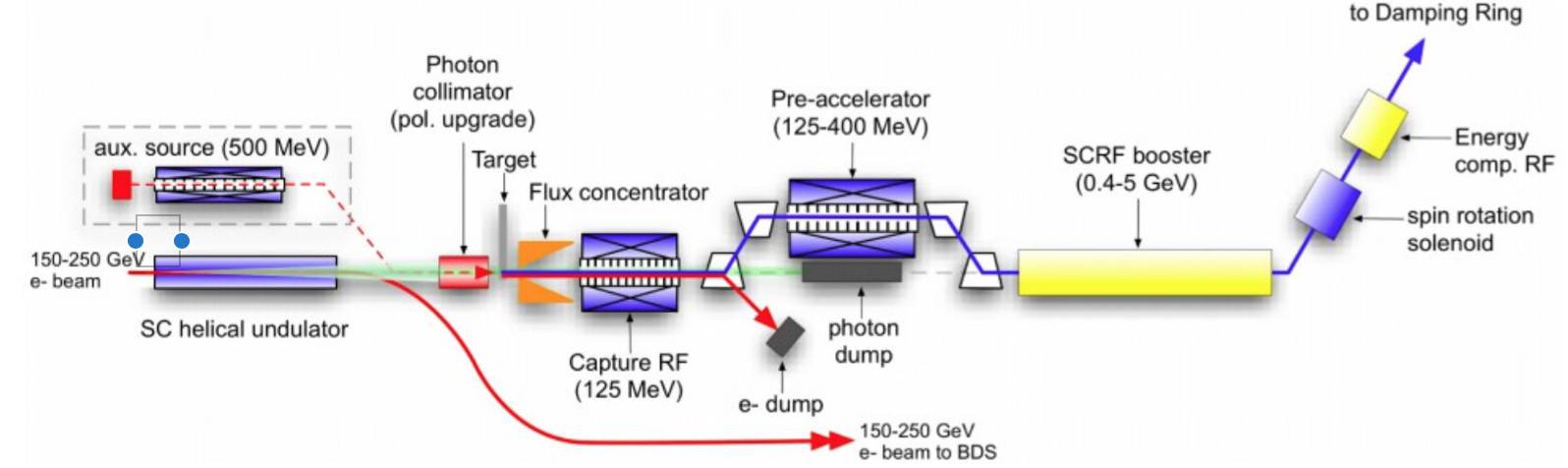 LCB J-PARC, Feb 2016
Mike Harrison
Main Linac Tunnel X-section
Based principally on reliability considerations the TDR ML was scoped for beam-on personnel access i.e. replace klystrons & modulators when necessary without shutting down.
Safety considerations, worst case scenario, resulted in a 3.5m wide shield wall.  This looked excessive to many people.
We therefore decided to allow for power-on access but not beam-on.  This re-introduced downtime hence MTBF as an issue
LCWS15 Nov 2015
Mike Harrison
Design Update CR 012
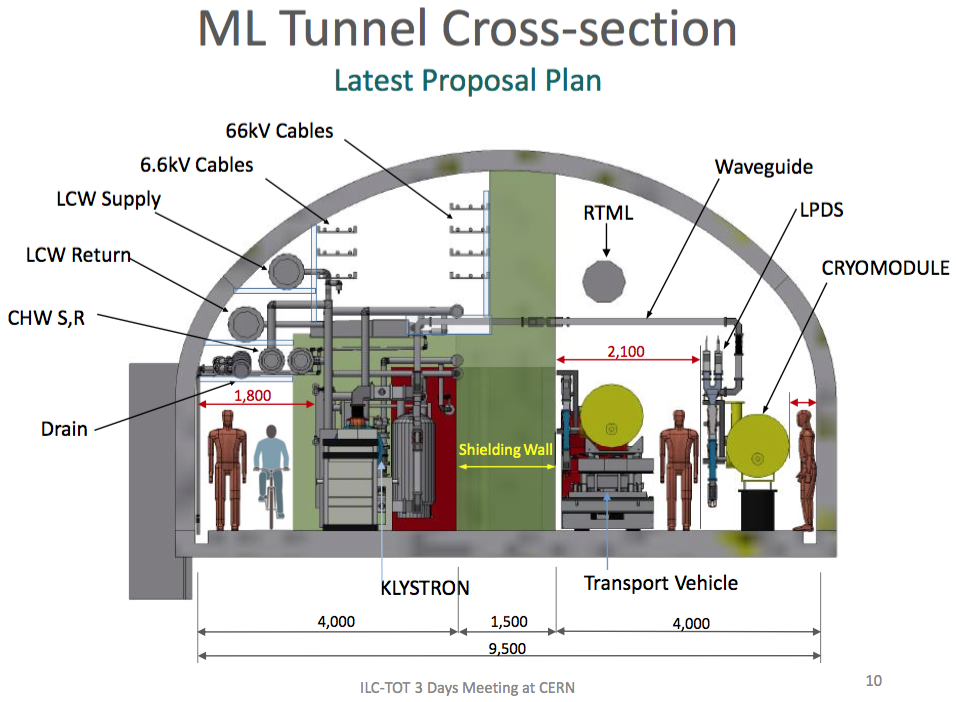 15
LC Days, Paris 2016
Mike Harrison
Design Update: CR-012
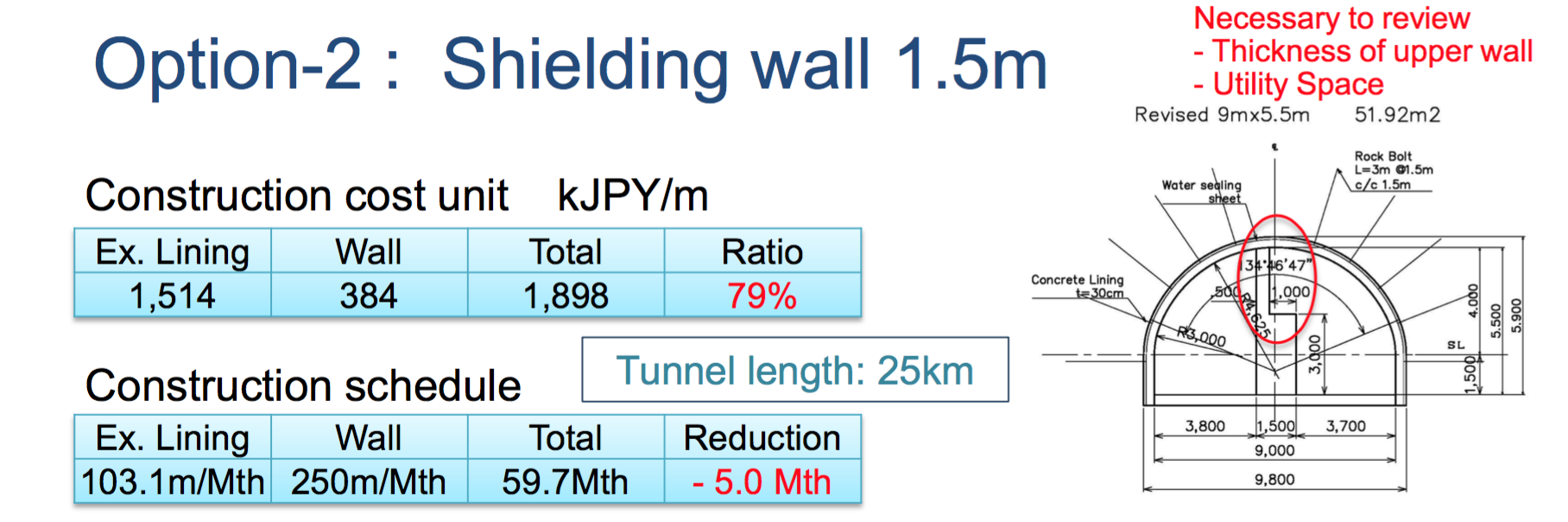 Issues under scrutiny:
	dark current  worst case scenario
	uptime ( HLRF MTBF)
	utility layout in tunnel
	crossover points design
Proposal for 1.5 m wall 
With “2m” tunnel
Cost saving ~$130M
LC Days, Paris 2016
Mike Harrison
Central Region Working Group
Chaired by Kaoru Yokoya: Okugi, Kuriki, Miyahara, Paterson, White, List & Sanuki

	“is charged to develop a conceptual design for the central region of the ILC at a level of detail consistent with a change request and sufficient to define the CFS features of this area of the machine.  The central region is defined to be that part of the machine downstream of the two main linacs.  It includes :
the e- source, 
the undulator driven e+ source, 
the damping ring transfer lines (but not the damping rings), 
RTML, 
the beam delivery system including associated hardware (dumps, collimators, spoilers etc..) and 
the interaction region.  
	…....... You should plan towards having a working concept for the ECFA workshop in Santander, in June 2016.”
17
LC Days, Paris 2016
Mike Harrison
Operating Temperature 2K v’s 1.8K
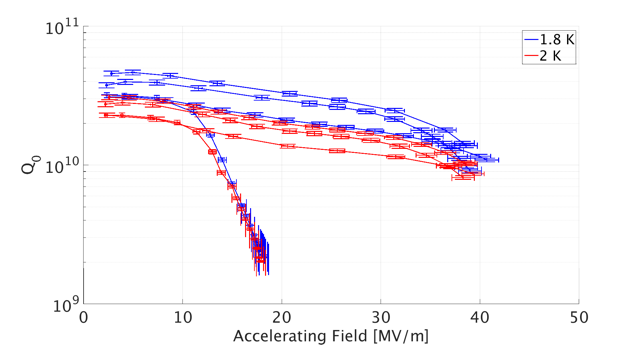 Initial XFEL temperature dependence results.  Testing on-going
LC Days, Paris 2016
Mike Harrison
Operating Temperature 2K v’s 1.8K
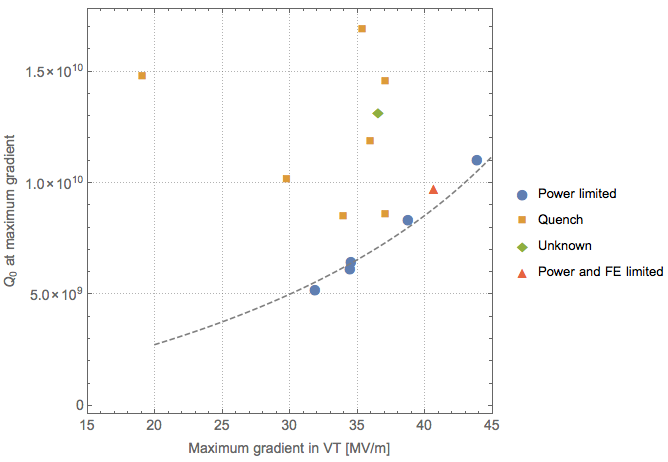 test at 2K
15 cavities available for further R&D

Proposed to re-test down to 1.8K
ILC spec
200 W power limit
Look for improvements in Q0 and Equench i.e. increase gradient and/or reduce 
cryogenic load
LC Days, Paris 2016
Mike Harrison
XFEL Final Cavity Data - RI cavities only
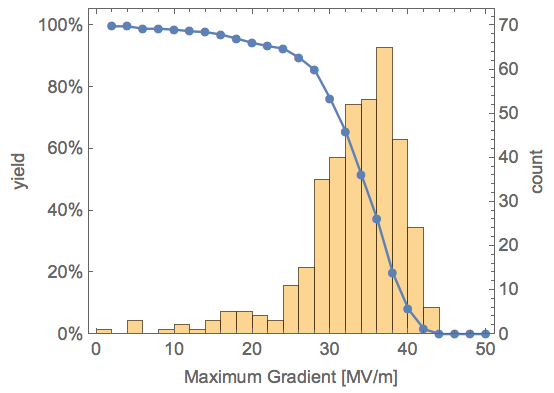 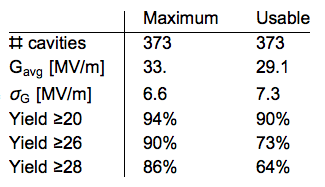 RI cavities only i.e. ILC processing cycle
 with EP
Will likely exceed ILC gradient specs with ~20% reprocessing as in the TDR
LC Days, Paris 2016
Mike Harrison
Low Energy Operation: 200 Gev and below
Space for the red elements should be reserved
undulator
e-Linac end
If IP is considered to be the fixed point
Undulator must  be shifted upstream by ~30m
Whether the space for linac extension (1.5km) be decreased by ~(30+5) m or not can be decided any time
Field of pulsed magnet (5Hz, 1ms flat-top)
1Tesla seems to be OK, but may be too strong
Dog-leg for colliding electron
Pulsed V-bend
To BDS
To tune-up dump
Pulsed H-bend
Dog-leg for spent electron
LC Days, Paris 2016
Mike Harrison
Nanobeams -> Technology
The issues involve:

	Beam brightness (size & intensity)
	Chromatic corrections of optical systems
	Beam stabilization
	Vibration suppression
  Feedback systems
	Mechanical alignment
	Instrumentation accuracy
	Equipment stability
  Diagnostics

All of these elements give rise to technology development of one kind or another.  All are state-of-the-art, some beyond that.
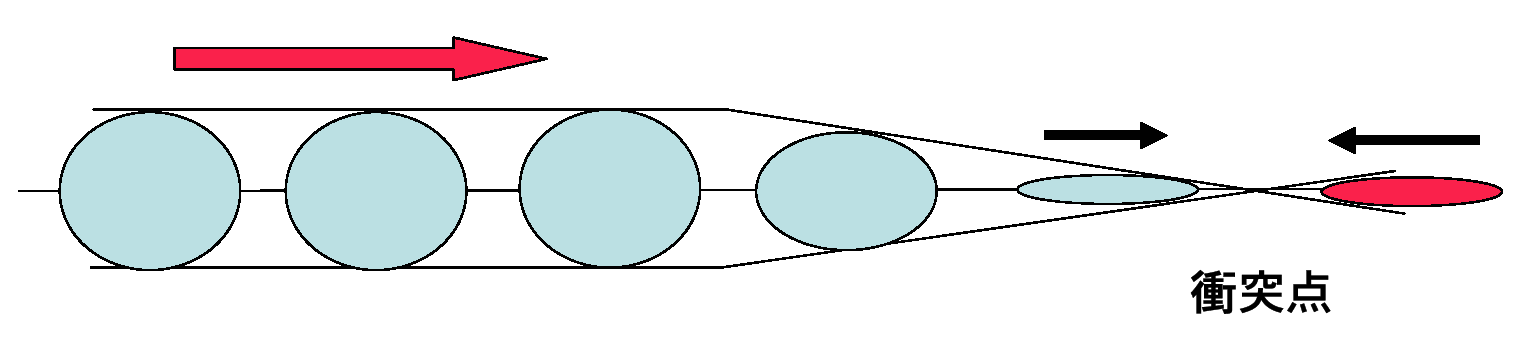 LC Days, Paris 2016
Mike Harrison
Conventional Facilities
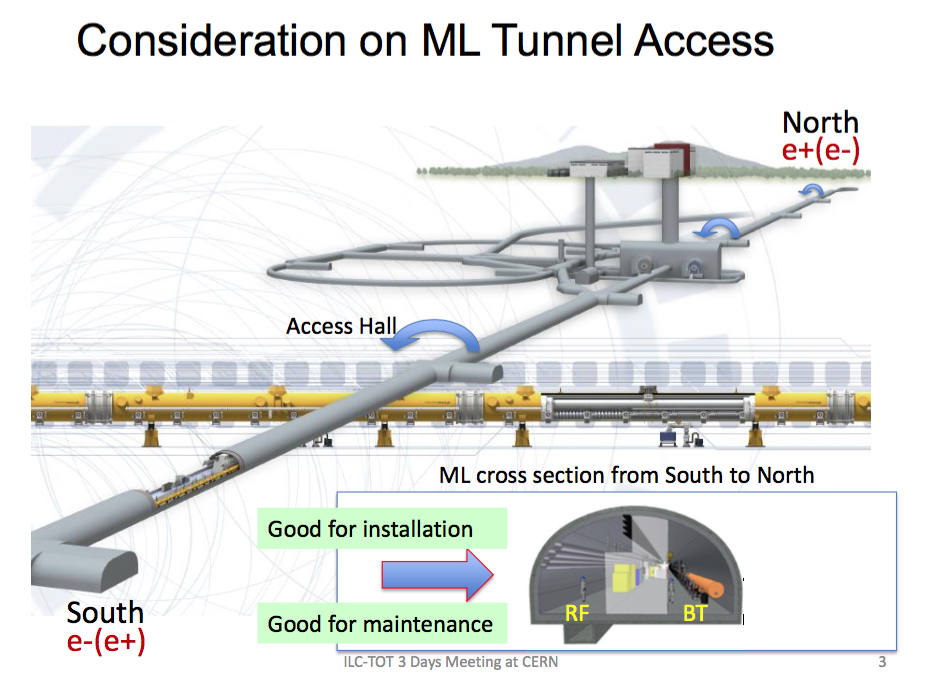 23
LC Days, Paris 2016
Mike Harrison
Access Points
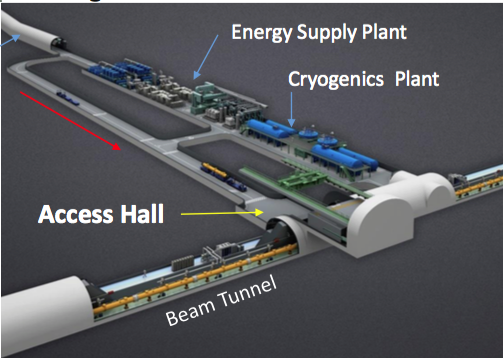 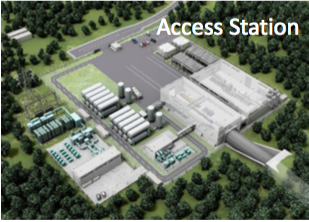 24
LC Days, Paris 2016
Mike Harrison
Tunnel Access
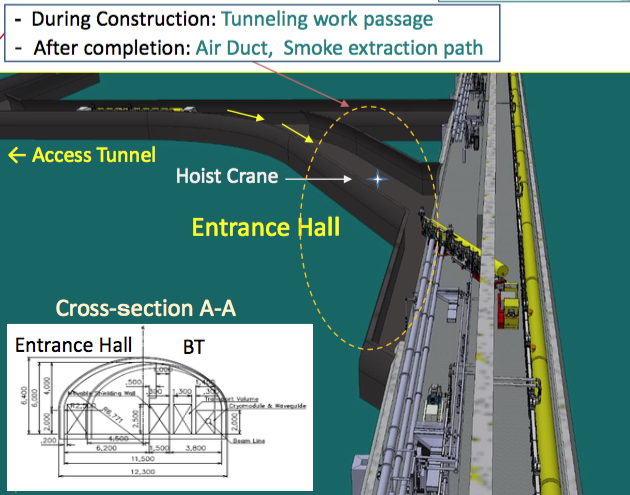 25
LC Days, Paris 2016
Mike Harrison
Alternate IP
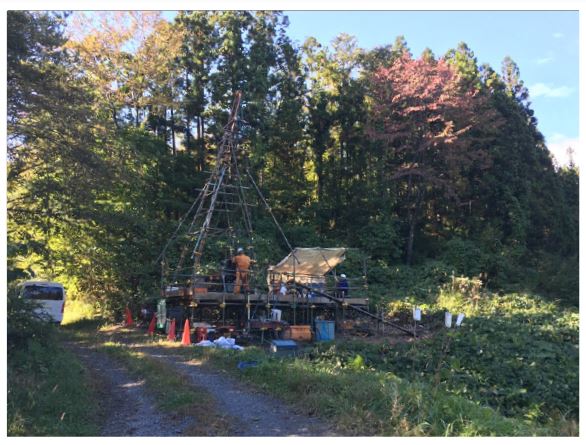 IP at Soil Boring at Alternate Site Alignment  and Sample Cores Indicating Consistency with IP Geology at Original Site Alignment – T Sanuki
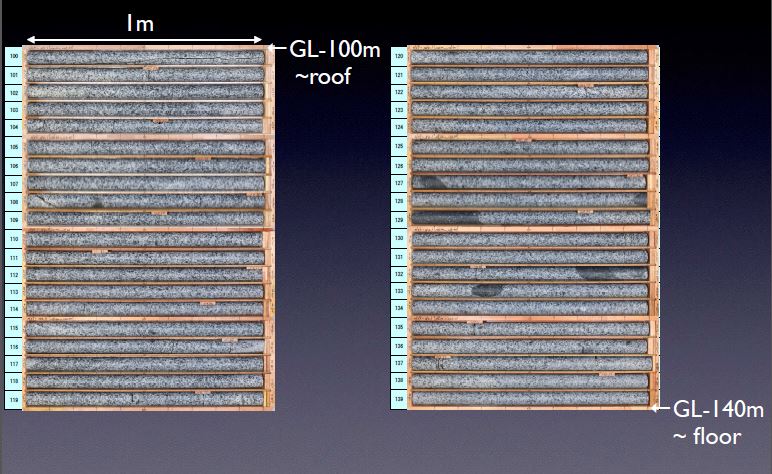 26
LC Days, Paris 2016
Mike Harrison